Niskie podatki
Podsumowanie wybranych zmian w zakresie opodatkowania podatkiem dochodowym od 01.07.2022 r. 
Stan prawny aktualny na 14.07.2022 r.
Podsumowanie głównych zmian dla pracowników i przedsiębiorców
Podsumowanie głównych zmian dla pracowników i przedsiębiorców
Skala podatkowa
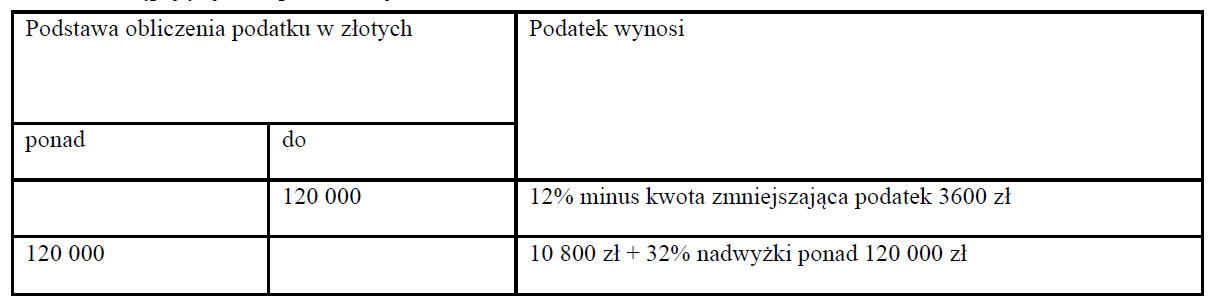 Stawka podatku 12% ma zastosowanie do całego 2022 r.
Zmniejszenie kwoty wolnej od podatku z 5.100 zł (425 zł miesięcznie) do 3.600 zł (300 zł miesięcznie)
Uchylenie ulgi dla klasy średniej od 01.01.2022 r.
Hipotetyczny podatek dochodowy
Rodzic samotnie wychowujący dziecko
Główne zmiany obowiązujące od 01.01.2023 r. (dotyczy głównie pracowników i pracodawców)
Zmiana formy opodatkowania przedsiębiorców opodatkowanych aktualnie podatkiem liniowym
Zmiana formy opodatkowania przedsiębiorców opodatkowanych aktualnie ryczałtem (1 opcja)
Zmiana formy opodatkowania przedsiębiorców opodatkowanych aktualnie ryczałtem (2 opcja)
Karta podatkowa – kluczowe zmiany
Odliczenie składki na ubezpieczenie zdrowotne w 2022 r.
Roczne rozliczenie składki na ubezpieczenie zdrowotne
Zastrzeżenia
Niniejsza broszura została opracowana na podstawie uchwalonych i obowiązujących przepisów prawa podatkowego obowiązujących na dzień 14.07.2022 r. Autor nie odnosi się w niej do projektowanych ani zapowiadanych zmian w przepisach prawa podatkowego. Odbiorca broszury powinien każdorazowo weryfikować udostępnione tu informacje z aktualnym stanem prawnym. 
Dokument ten nie stanowi porady podatkowej, ma charakter wyłącznie informacyjny i dotyczy wyłącznie ogólnych kwestii podatkowych. Autor nie ponosi odpowiedzialności za podjęte decyzje w oparciu o informacje przedstawione w niniejszej broszurze. Skutki każdej decyzji w zakresie rozliczeń podatkowych należy oceniać indywidualnie, na podstawie uchwalonych przepisów prawa podatkowego. Przed podjęciem jakichkolwiek kroków w sprawach podatkowych sugeruję skonsultować się ze swoim księgowym lub z doradcą podatkowym.
Indywidualna konsultacja z ekspertem
Potrzebujesz indywidualnego wsparcia? Skontaktuj się z ekspertem:
Grzegorz Cherek doradca podatkowy – ekspert w sprawie polskiego ładu, od ponad 15 lat doradza przedsiębiorcom, spółkom w sprawach podatkowych
Kontakt do Grzegorza:
grzegorz.cherek@outlook.com
https://www.linkedin.com/in/grzegorz-cherek/